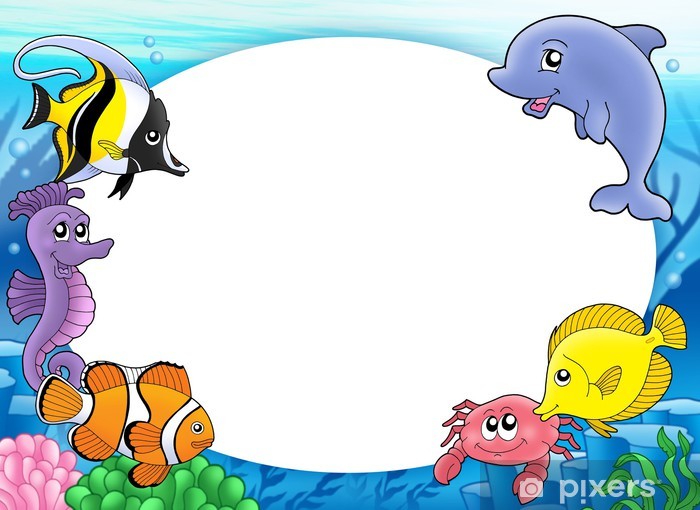 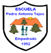 Educadora de Párvulos: Verónica Rodríguez
Kinder y Pre Kinder 
Escuela Pedro Antonio Tejos
Animales Marinos 2
OA  6
Exploración Entorno Natural
Hola amiguitos:  
Hoy visitaremos el fondo marino. 
Recuerda investigar con tu mamá, las palabras que no conoces.
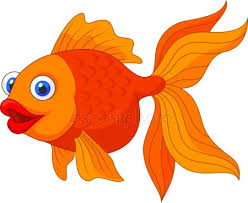 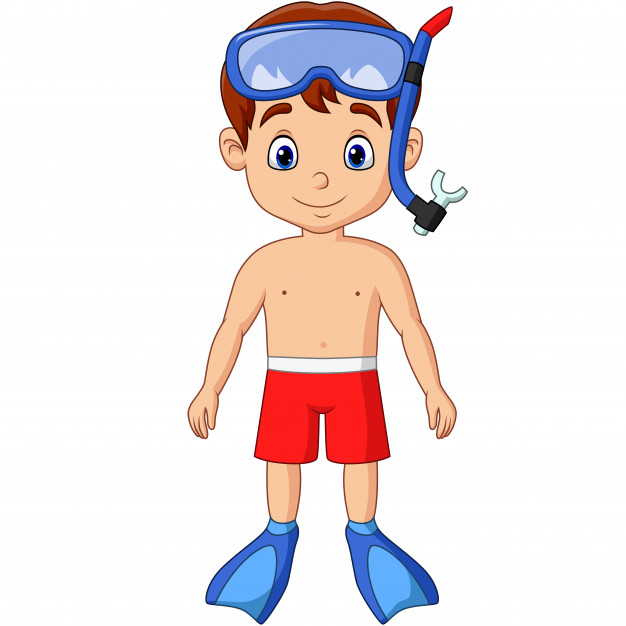 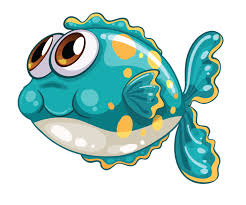 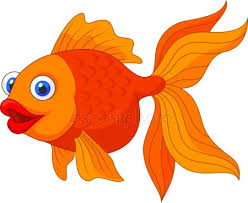 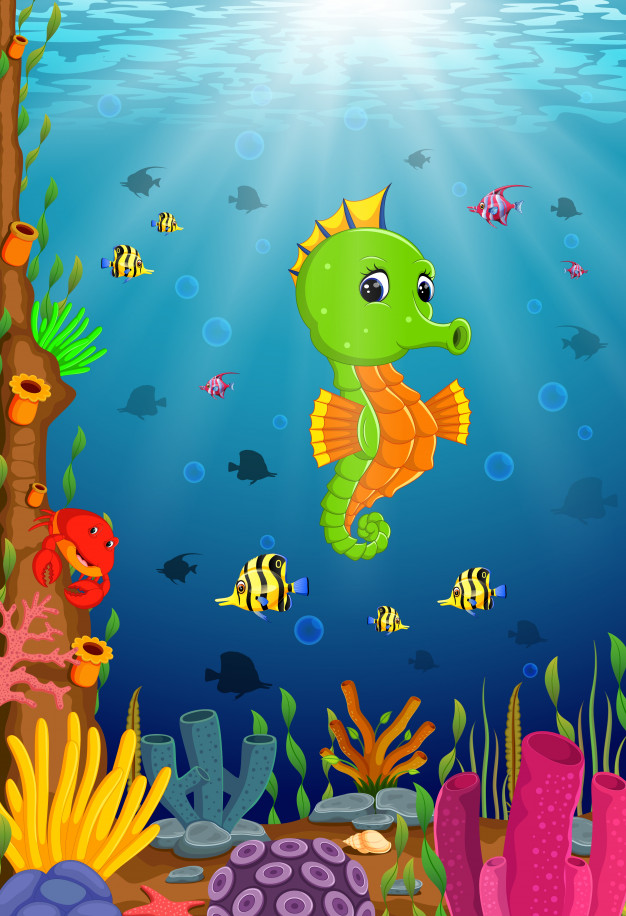 ¿ Qué animales viven en el mar?
Pincha en cada diapositiva 4 veces, para  ver información 
Y pincha 1 vez más, para verlos en movimiento
Nombra y describe los animales marinos que tú conoces.
Caballito de mar
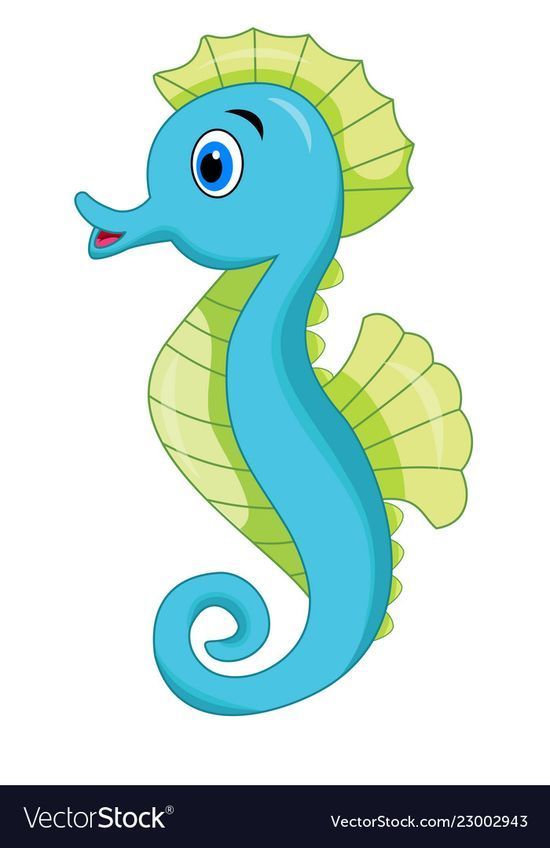 Vive entre algas y corales
Comen pequeños crustáceos y larvas plactónicas
La hembra transfiere los huevos a una bolsa y el macho los incuba
Tienen una sola pareja toda la vida
medusa
Viven en zonas templadas y tropicales
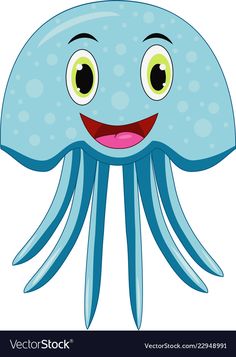 Su cuerpo es gelatinoso
Es invertebrado
Son carnívoras, comen pequeños peces y crustáceos
Estrella de mar
Su cuerpo es aplanado y tiene 5 brazos y otras veces más
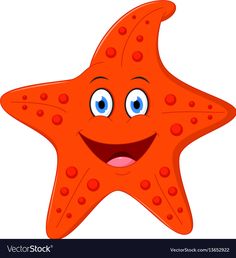 Son carnívoras y comen moluscos
Su promedio de vida es de aproximadamente 35 años
Si pierde un brazo, éste le vuelve a crecer y tarda 1 año
pez
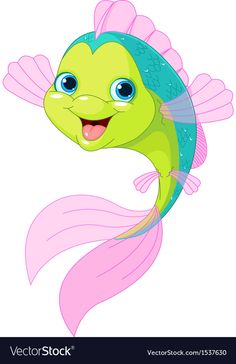 Son vertebrados y respiran por branquias
Viven en el fondo del mar y se alimentan de otros peces o pequeños crustáceos
Su cuerpo está cubierto de escamas
Nacen por huevos
Delfín
En sus primeros meses de vida, se alimentan de leche materna
Nacen por crías vivas
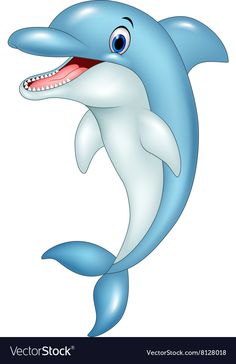 Miden aproximadamente 2,5 metros
Viven en aguas templadas y tropicales
TIBURON
Algunos son ovíparos ( nacen por huevos puestos en rocas), otros son ovovivíparos (la madre los incuba en el interior y nacen por crías vivas)
Suelen moverse a baja profundidad y cerca de las costas
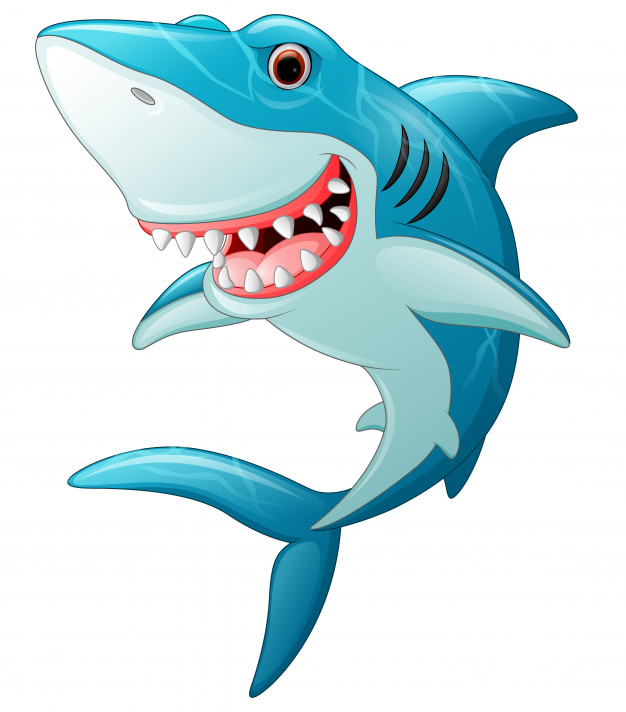 Usan branquias para respirar
Son carnívoros, se alimentan de otros peces
Tortuga marina
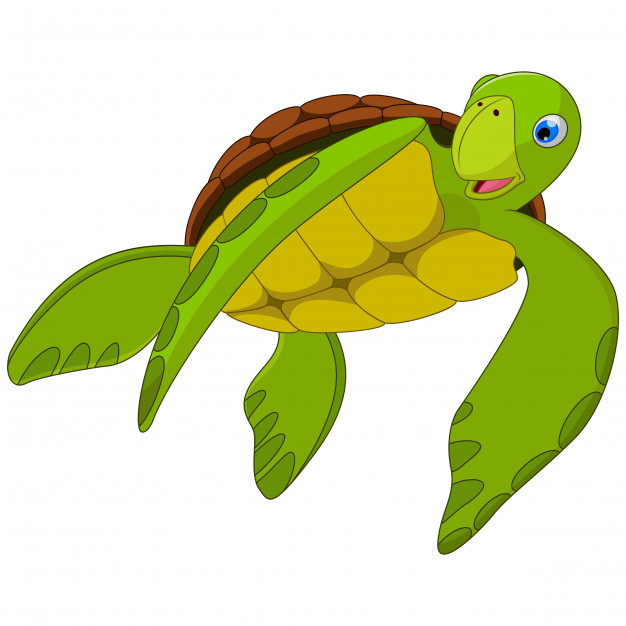 Se alimentan de coral y vegetación acuática. Las más carnívoras comen pulpos y medusas
Nacen por huevos y los entierran cerca de la costa
Anidan en aguas tropicales (Cálidas), ponen entre 50 a 100 huevos
Tienen mandíbula en forma de pico y no poseen  dientes
Ballena
Se alimentan de crustáceos
Poseen barbas o rejillas donde filtran su alimento
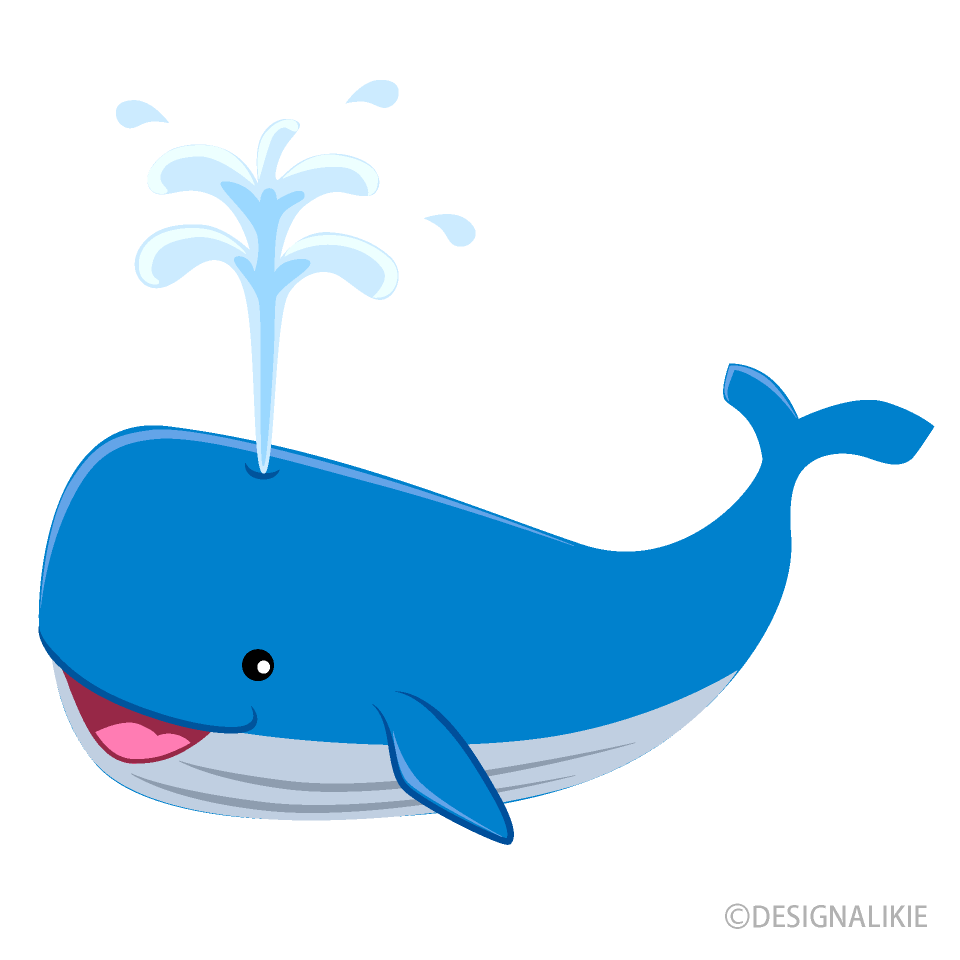 Las madres protegen a sus crías y viven en grupos de a 4
Son mamíferos y nacen por crías vivas
foca
Viven en las costas de toda la tierra
Comen crustáceos, moluscos y calamares, también peces
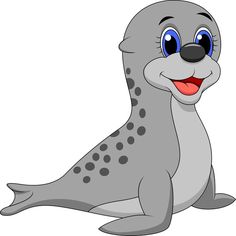 Tienen pulmones para respirar ( aguantan su respiración) y salen a la superficie a respirar
Nacen por crías vivas
pelicano
Viven en islas rocosas y se acercan a los muelles y puertos a comer
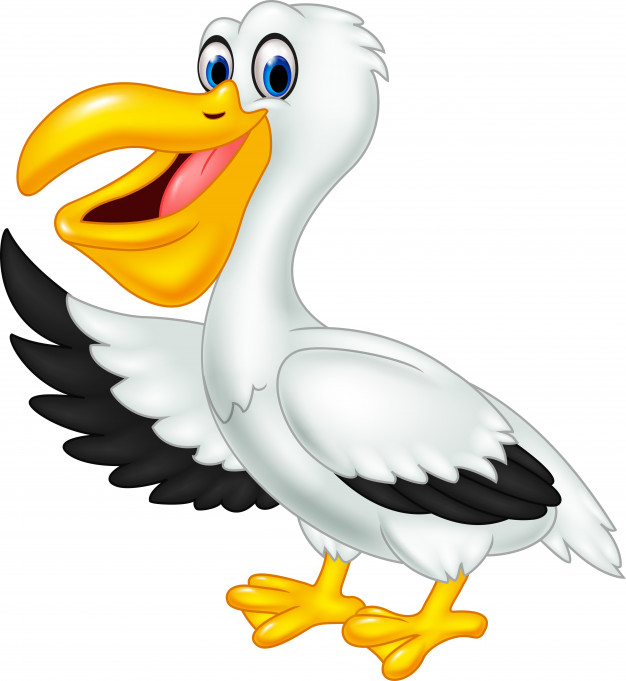 Nacen por huevos y son criados por ambos padres
Se alimentan de peces
Para cazar, usan la bolsa de su pico, sumergiéndola en el agua, para luego desechar el agua sobrante y quedarse con los peces
pulpo
Vive solo en el mar, pues necesita agua salada para vivir
Son carnívoros y se alimentan de pequeños crustáceos y moluscos
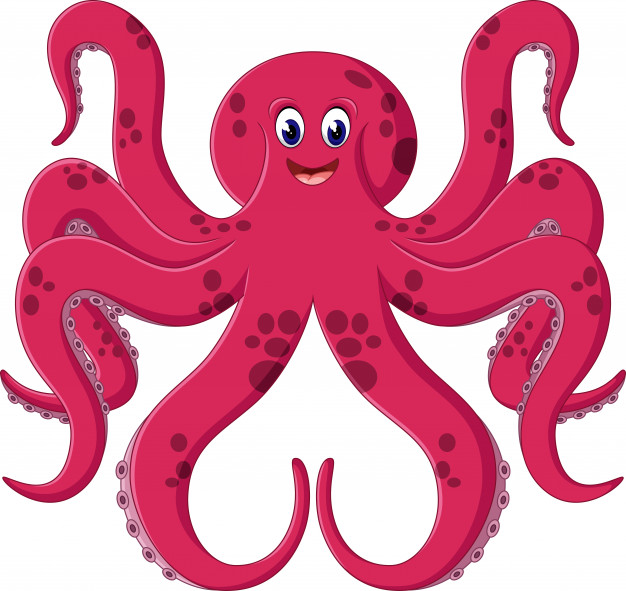 Nacen por huevos depositados en una lámina gelatinosa
Es invertebrado. Su cuerpo tiene 8 tentáculos
Calamar
Los calamares son moluscos, cefalópodos, carnívoros
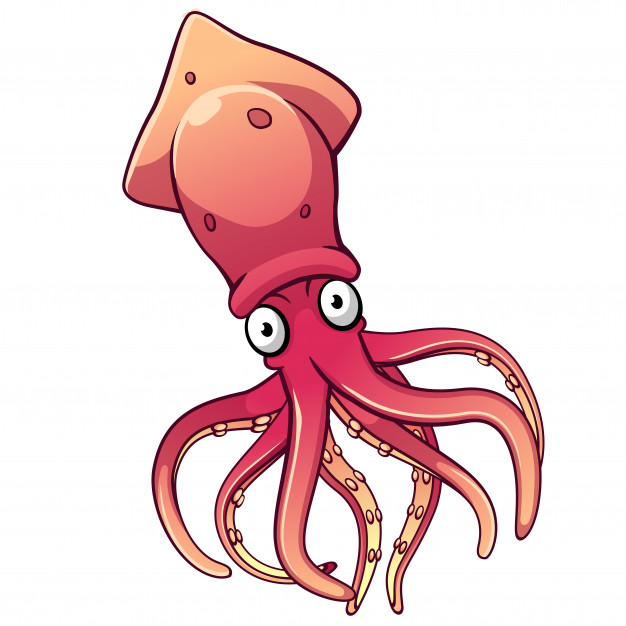 Habita en las aguas heladas de la Antártica
Son invertebrados
Se alimenta de krill y plancton
cangrejo
Habitan en las costas de los mares, alternan entre el agua y playa
Vive escondido entre rocas y plantas
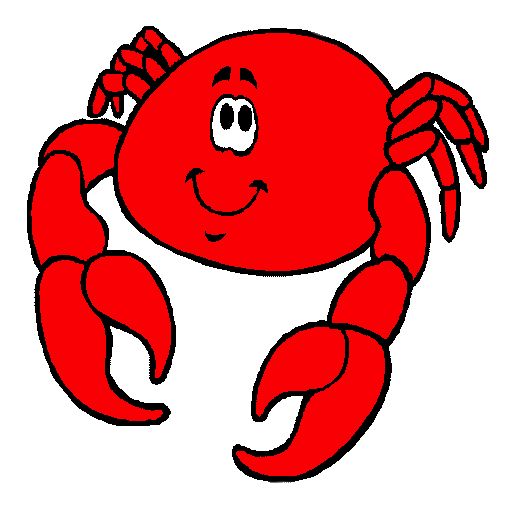 Se desplazan por medio de sus patas
Se alimenta de algas, gusanos, pequeños peces
¿ Quién no pertenece a la categoría?
Actividad: Haz un clic a los animales que no pertenecen a la categoría (Animales Marinos).
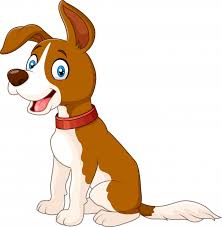 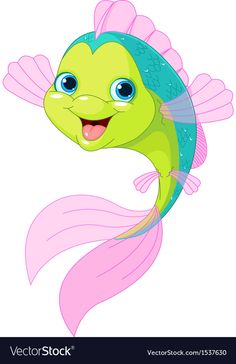 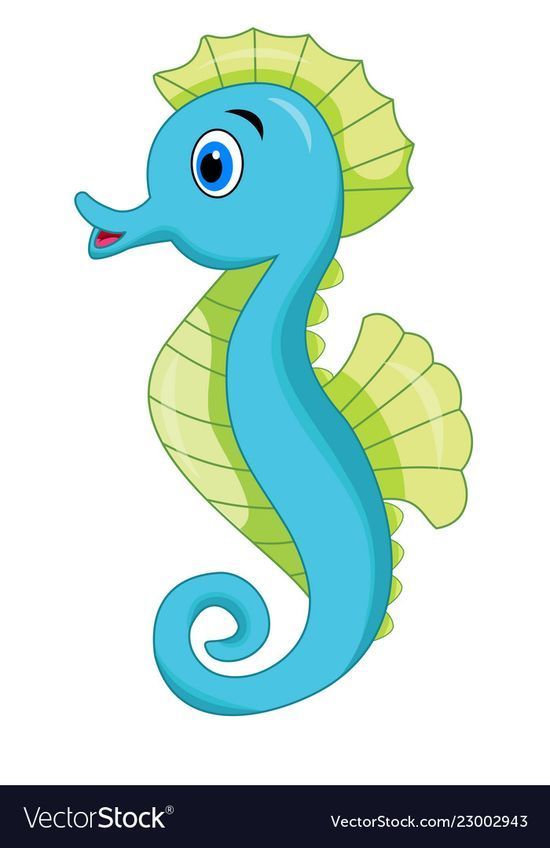 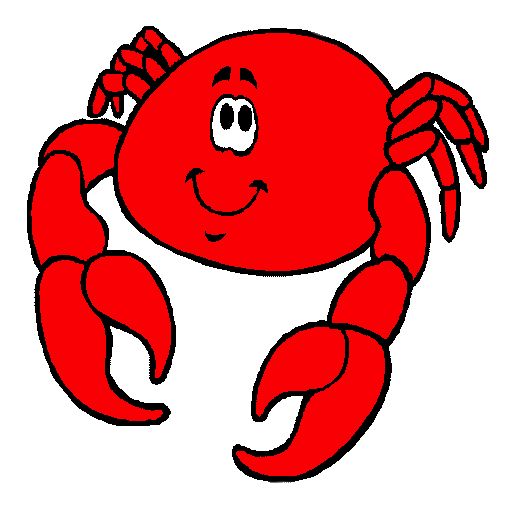 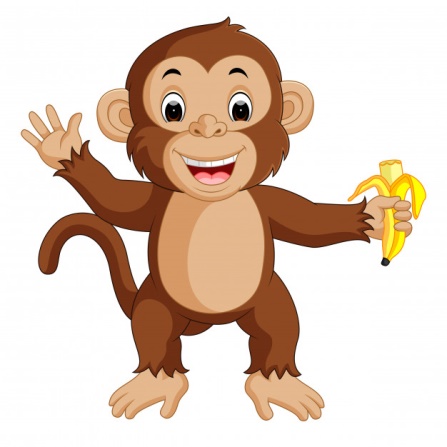 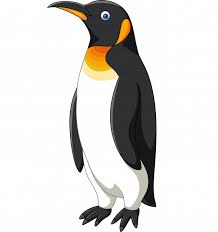 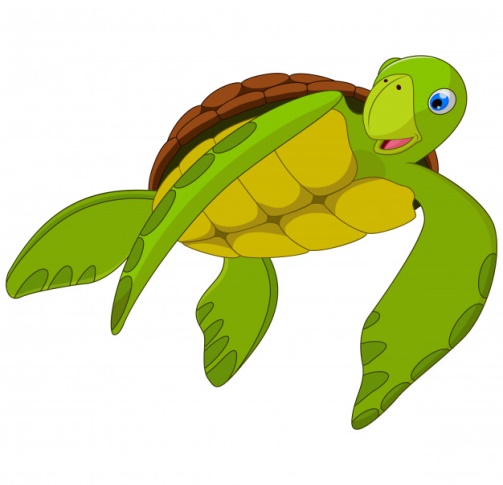 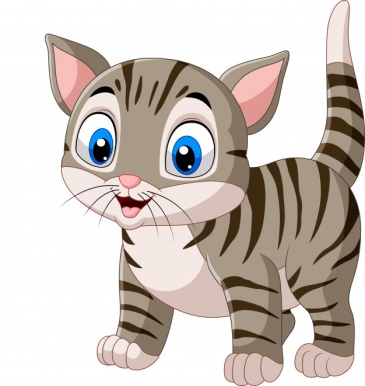 ¿ Quién  pertenece a la categoría animales marinos?
Actividad: Hz un clic a los animales que pertenecen a la categoría animales marinos.
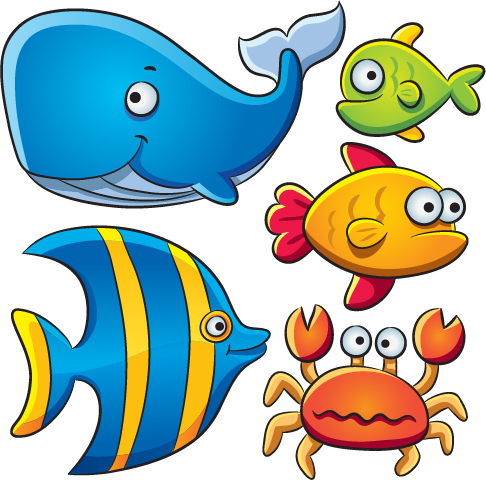 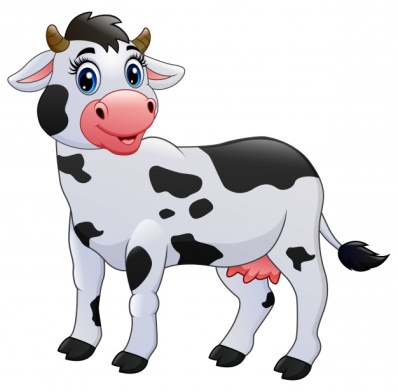 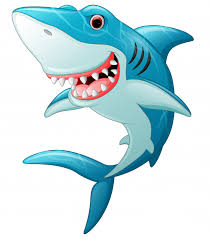 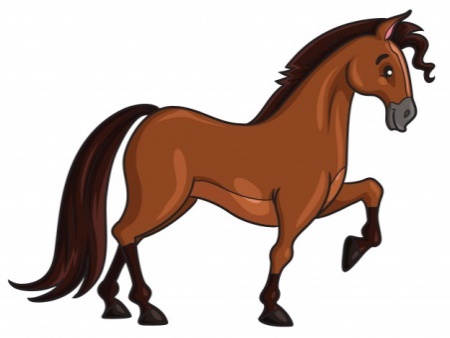 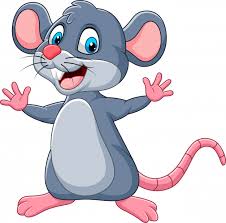 ¿ Qué otros animalitos marinos conoces?
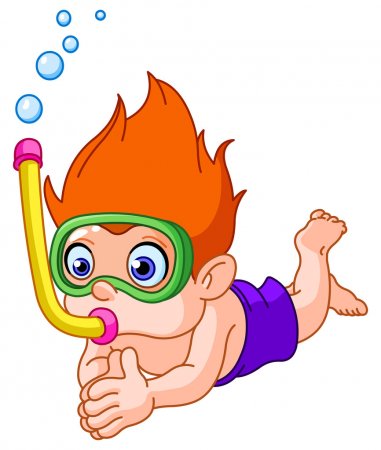